Figure 2. Examples of gene expression events for the kidney stem cell corpus (PMID 17389645, PMCID PMC1885650). Each ...
Database (Oxford), Volume 2013, , 2013, bat020, https://doi.org/10.1093/database/bat020
The content of this slide may be subject to copyright: please see the slide notes for details.
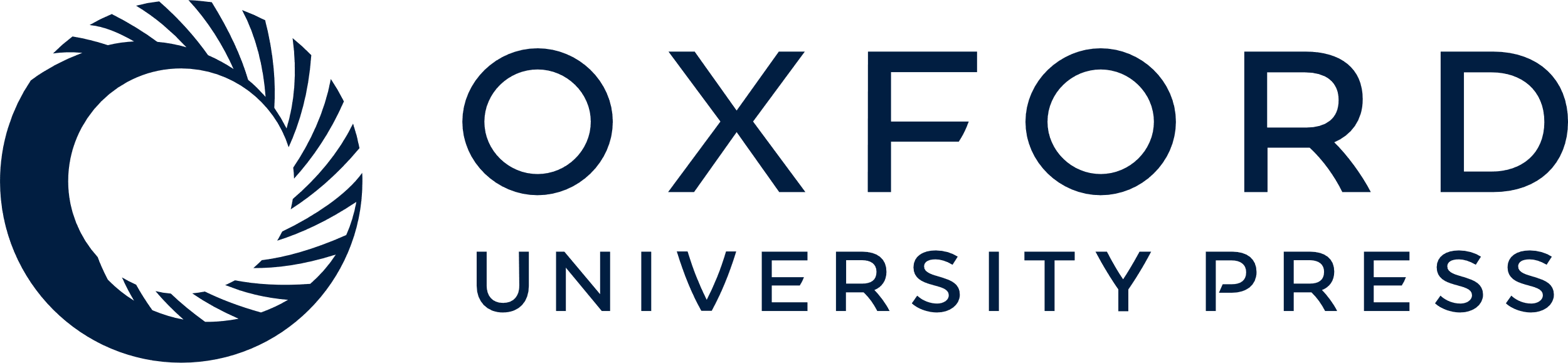 [Speaker Notes: Figure 2. Examples of gene expression events for the kidney stem cell corpus (PMID 17389645, PMCID PMC1885650). Each expression trigger (dark yellow) is always related with only one gene/protein (in blue) and only one cell (in yellow) or anatomical part (in red). However, the corpus was also annotated with entities, which do not take part in any event. Visualization of the corpus was provided by Brat annotation tool (60).


Unless provided in the caption above, the following copyright applies to the content of this slide: © The Author(s) 2013. Published by Oxford University Press.This is an Open Access article distributed under the terms of the Creative Commons Attribution Non-Commercial License (http://creativecommons.org/licenses/by-nc/3.0/), which permits non-commercial re-use, distribution, and reproduction in any medium, provided the original work is properly cited. For commercial re-use, please contact journals.permissions@oup.com]